PART II
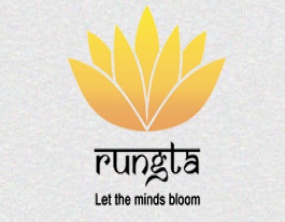 RUNGTA COLLEGE OF DENTAL SCIENCES & RESEARCH
TITLE OF THE TOPIC- 
BIOLOGY OF TOOTH MOVEMENT
DEPARTMENT OF ORTHODONTICS AND DENTOFACIAL ORTHOPAEDICS
Specific learning Objectives
PART I
 INTRODUCTION  
 PHYSIOLOGIC TOOTH MOVEMENT
HISTOLOGY OF TOOTH MOVEMENT
OPTIMUM ORTHODONTIC FORCE
HYALINIZATION
PART II
PHASE OF TOOTH MOVEMENT
THEORIES OF TOOTH MOVEMENT
BONE DEPOSITION
BONE RESORPTION
BIOCHEMICAL REACTION TO ORTHODONTIC TOOTH MOVEMENT
CONTENTS
Studies have shown that tooth movement progresses through three stages :
 Burstone  categories the stages as:
Initial phase
Lag phase
Post lag phase
PHASE OF TOOTH MOVEMENT
During the initial, very rapid tooth movement is observed over a short distance that then stops.
This movement represents displacement of the tooth in the periodontal membrane space and probably bending of alveolar bone to certain extent.
Both light and heavy forces displace tooth to same extent during this initial phase of tooth movement.
Tooth movement in initial phase is between 0.4 to 0.9 mm usually occurs in a week’s time.
INITIAL PHASE
During this phase little of no tooth movement occurs
This phase is characterised by formation of hyalinized  tissue in the periodontal ligament, which has to be  resorbed before further tooth movement can occur.
The duration of lag phase depends on the amount of force used to move the tooth.
If light forces are used, the area of hyalinization is small and frontal  resorption  occurs.
LAG PHASE
If heavy forces are used, the area of hyalinization is large.
Resorption  in this case is rearward and longer lag period occur to eliminate the hyalinized tissue.
The lag phase usually extends for 2-3 weeks but many times be as long as 10 weeks.
Duration of lag phase depends upon a varied number of factors including the dentistry of alveolar bone, age of patient and the extent of hyalinized tissue.
After the lag phase, tooth movement progresses rapidly as the hyalinized  zone is removed and bone undergone resorption .
During this post lag period , osteoclast  at found over a large surface area resulting in direct resorption  of bony surface facing the periodontal ligament.
POST LAG PHASE
GRAPH SHOWING PHASES OF TOOTH MOVEMENT
The mechanism of movement of a tooth by an orthodontic force is a subject of on going research for decades.
Numerous theories has been  put forward to explain the same the theories that are accepted and have stood the rest of time are:
Pressure tension theory by Schwarz
Blood flow theory by Bien 
Bone bending piezoelectric theory.
THEORIES OF TOOTH MOVEMENT
Oppenheim in 1911 was the first person to study the tissue changes in the bone incident to orthodontic tooth movement.
Schwarz(1932) is said to be the author of this theory.
According to schwarz , whenever a tooth is subjected to  orthodontic force, it results in area of pressure and tension.
PRESSURE TENSION THEORY
The area of the periodontium in the direction of tooth movement is under pressure while area of  periodontium opposite the tooth movement is under tension.
According to him, the areas of pressure show bone resorption  while area of tension show bone deposition.
This theory is called blood flow theory as proposed by Bien 
According to this theory, tooth movement occur as a result of alterations in fluid dynamics in the periodontal ligament.
The periodontal ligament occupies the periodontal space which is confined between two hard tissue namely the tooth and alveolar socket.
FLUID DYNAMIC THEORY
It is a confined space and the passage of fluid in and out of this space is limited.
The content of the periodontal ligament thus create a unique hydrodynamic condition resembling a hydraulic mechanism and a shock absorber.
When the force applied is of short duration such as during  mastication, the fluid in the periodontal space is replenished as soon as the force is removed.
But when the force of great magnitude and duration is applied such as during orthodontic tooth movement the intrestitial  fluid in periodontal space gets squeezed out and moves toward the apex and cervical margins and results in decreased tooth movement.
This is called ‘ squeeze film effect’ by BEIN
Bein  suggest that there is an alterations in the chemical environment at the site Of the vascular stenosis  due to decreased oxygen level in the compressed areas as compared to the tension side.
The formation of these aneurysms and vascular  stenosis causes blood gases to escape in to the interstitial fluid thereby creating a favourable local environment for resorption.
A century ago, Farrar (1876) first noted deformation or bending of interseptal  alveolar walls.
He was the first to suggest that bone bending maybe a possible mechanism for bringing about tooth movement.
Piezoelectricity is a phenomenon observed in many crystalline materials in which a deformation of the crystal structure produces a flow of electric current as result of displacement of electrons from one part of crystal lattice to the other.
BONE BENDING AND PEIZOELECTRIC THEORIES
A small electric current is generated when bone is mechanically deformed .
The possible sources of the electric current are:
Collagen: In bone, collagen exists in a crystallized state and can thus be a source of piezoelectricity when deformed.
Hydroxyapatite : It is also is crystalline in form and therefore can produce electricity when deformed.
Collagen   hydroxyapatite   interface: The junction between  the  collagen  and   hydroxyapatite  crystals when bent can be a source of piezoelectricity.
The  mucopolysaccharide fraction the ground substance although not crystalline may also possess the ability to generate electric current when deformed.
When a crystal structure is deformed, electrons migrate from one location to another resulting in an electric charge.
As long as the force is  maintained ,the crystal structure is stable and no further electric effect is observed.
When the force is released the crystal return to their  orignal  shape and reverse flow of electrons is observed.
Forces on result in bending of 
adjacent bone.
Areas of concavity in bone are associated with negative charges and evoke bone deposition.
Areas of convexity are associated with positive charges and evoke bone resorption.
This rhythmic activity produces a constant interplay of electric signals whereas occasional application and release of force produces occasional application and release of force produces occasional electric signals.
Piezoelectric signals have two unusual characteristics:
Quick decay rate: when a force is applied  a  piezoelectric  signals is produced. This electric charge quickly died away to zero even though the force is maintained.
When the force is released, electrons flow in the opposite direction   direction  is seen.
On application of a force on a tooth the adjacent alveolar bone bends. area of concavity in bone are associated with positive charges and evoke bone   resorption.
When a force is applied, compression of alveolar wall occur resulting in alveolar and    medullary  cortical plates of bone being moved closer together.
In this manner, the bone becomes less concave and an electric signals associated with  resorption  is established.
SUMMARY OF OSTEOBLAST HISTOGENESIS
Bone formative changes are observed on the tension side.
As a forerunner to the process of bone deposition ,there seems to be an increase in the number of osteoclast , which are bone forming cells.
They are ovoid cells with basophilic cytoplasm and have oval nucleus.
BONE DEPOSITION
The osteoblasts  are derived from para vascular connective tissue cells, closely associated with blood vessels.
These precursor cells undergo mitosis and DNA synthesis and form the committed osteo- progenitor cells.
The bone formed passes through three stages.
They are the osteoid , bundle bone and lamellated  bone.
The new bone formed by osteoblasts  is the  osteoid, which is lightly calcified.
As more and more osteoid is formed the deeper layers undergo more calcification  and form the bundle bone.
When the bundle bone reaches a certain maturity, parts of it gets reorganized in to mature lamellated  bone.
Osteoid  tissue, deposited on the tension side, gets calcified resulting in the formation of bone lamellae.
The periodontal  fibres readapt to the new position of the tooth by proliferation of the intermediate zone.
Bone resorption  is brought about by cells called osteoclasts.
They are multi- nucleated giant cells and may have 12 or more nuclei.
Osteoclasts  are irregularly oval or club shaped with branching processed they occur in bay like depression in bone called  Howships  lacunae and have prominent mitochondria,  lysosomes  and vacuoles.
BONE RESORPTION
The osteoclasts  are derived from:
Activation of previously present in active osteoclasts.
Migration from adjacent bone.
Formation of new osteoclasts from local macrophages of periodontal ligament.
Influx of  monocytes  from blood vessels.
During bone resorption  three processes occur in more or less rapid succession. They are:
Decalcification 
Degradation of matrix
Transport of soluble products to the extracellular fluid or blood vasular system.
Organic acids such as citric acid , and lactic acid and hydrogen ions are secreated  by the ruffle border of osteoclasts,  which increase the solubility of hydroxyapatite leading to decalcification.
Finally , the breakdown products of bone are transported to the extracellular fluid and the blood  vascular  system.
When a force is applied on a tooth, it results in a number of biophysical events such as compression of periodontal ligament, bone deformation and tissue injury.
These biophysical events in turn lead to certain biochemical reaction at a cellular level which bring about bone remodelling.
Biochemical Reaction To Orthodontic Tooth Movement
Thus a process of transduction occur where mechanical energy is converted in to cellular response.
Bone deformation and compression of the periodontal ligament leads to the release of some extra cellular signalling molecules called first messengers.
They include hormones such as PTH, local chemical mediators such as prostaglandins and neuro  transmittors  such as substances P and  vasoactive intestinal polypeptide (VIP).
The first messenger bind to receptors present on the cells surface of target cells and initiates a process of intra cellular signalling.
The intra cellular signalling results in formation of second messengers , which include cyclic Gmp, cyclic gmp and calcium.
The formation of second mess3ngers inside the cells is believed to initiate formation of bone cells namely osteoclasts  and  osteoblasts  which are responsible for bone remodelling.
An alternative biologic pathway for orthodontic tooth movement has been suggested by some workers.
Hydrolytic enzymes are released which activate enzymes  collagenase  that contributes to bone  resorption.
SUMMARY OF                               BIOCHEMICAL  REACTIONS
The first messenger alter the cell activity by acting through the plasma membrane.
The production of second messenger is regulated by stimulatory and inhibitory receptors.
Cellular events that regulates c AMP production –Second messenger
The intra membranous component that have been shown to mediate to effect of the extracellular stimuli are believed to be calcium ions and cell membrane bound enzymes.
The interaction of the receptors (Rs & Ri)with their respective proteins causes stimulation or inhibition of  adenylate   cyclase enzyme production that help form c AMP from ATP.
Studies have shown that there is an increased  cAMP concentration in alveolar bone extracts of  orthodontically treated cats compared to control samples.
Force acting on cell membrane causes release of  arachidonic acid which is released from the phospholipids of the cell membrane by activation of phospolipase enzymes.
The arachidonic acid is metabolized by two pathways namely the cyclo-oxygenase and the lypo-oxygenase pathways.
The cyclo-oxygenase pathway produces prostaglandins while the lypo-oxygenase pathways produces leukotrienes  and hydroxyeicosatetraenoic  acids (HETES).
These products of both the pathways are important mediators of mechanical stress and inflammation.
Role of arachidonic  acid pathway
The cyclo –oxygenase  pathway produces prostaglandins while the lypo- oxygenase  pathways produces leukotrienes  and hydroxyeicosatetraenoic  acids (HETES).
These products of both the pathways are important mediators of mechanical stress and inflammation.
Experimental evidence reveals the role of nervous and immune system in the regulation of bone remodelling during orthodontic tooth movement.
Orthodontic force caused distortion of periodontal ligament and alveolar bone which results in dilation of periodontal ligament capillary due to release of neurotransmitters .
Role of cytokines
This results in Extra vascular migration of macrophages and lymphocytes which are responsible for the liberation of cytokines.
Inflammatory cells produces various cytokines which mediate inflammation.
Some of these cytokines like interleukin 1 alpha and. Beta,  tumor  necrosis factor and gamma  interferons have a role to play in bone remodelling.
The orthodontic treatment is based on the simple premise that whenever pressure is applied to a healthy tooth for a sufficient long duration of time, its surrounding bone remodels.
The most common type of movements associated with orthodontic tooth movement are—tipping, bodily movements, intrusion and extrusion. 
Tooth movements can be broadly divided into three types: 
• Physiologic
 • Pathologic/(Pathologic migration) 
• Orthodontic
Summary
REFERENCES
Textbook of Orthodontics – Gurkeerat Singh, Jaypee Brothers; 2nd Edition 
Orthodontics – The Art and Science, S.I Bhalajhi, AryaMedi Publishing; 7th Edition
Textbook of Orthodontics – Sridhar Premkumar, Elsevier; 1st Edition
Orthodontics: Diagnosis and Management of Malocclusion and Dentofacial Deformities – O.P Kharbanda, Elsevier; 1st Edition
Question & Answer Session
QUESTION AND ANSWER SESSION